Calculus
W 30 October 2013
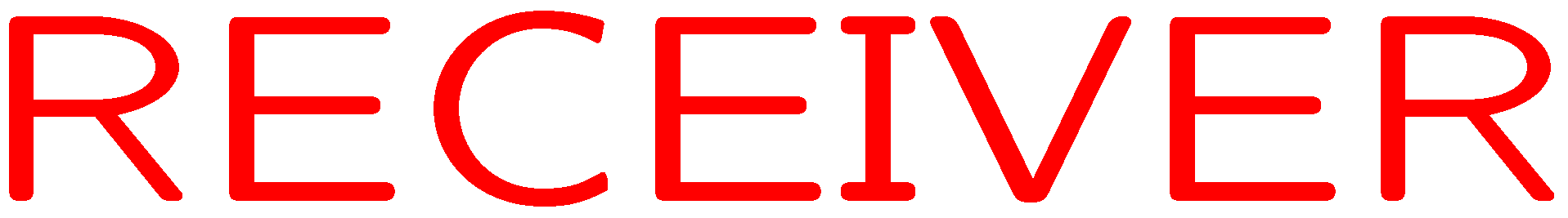 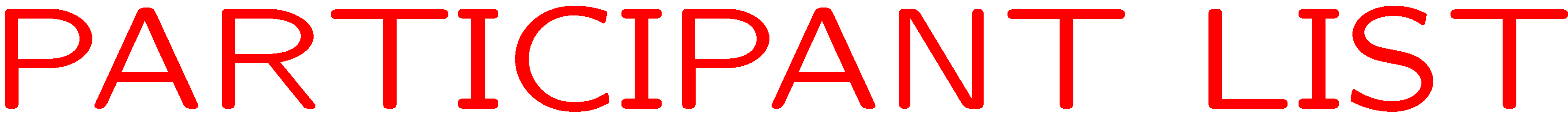 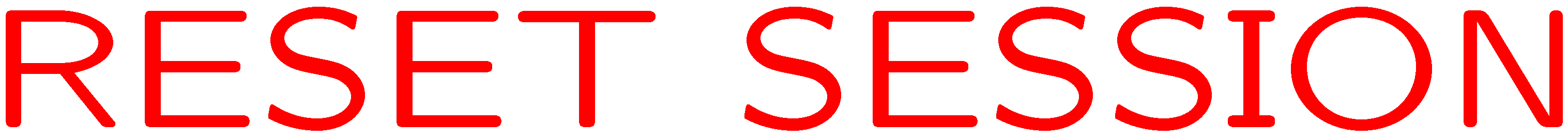 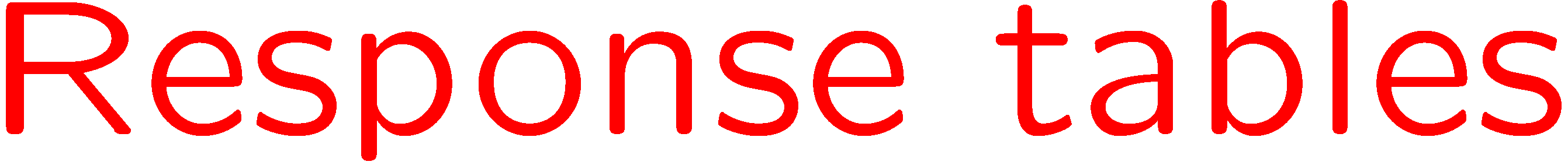 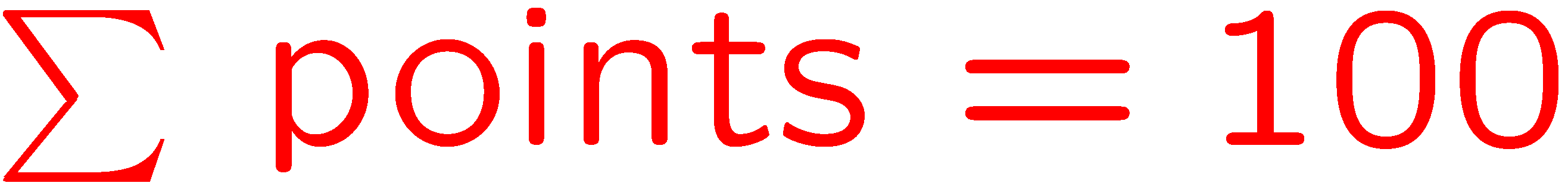 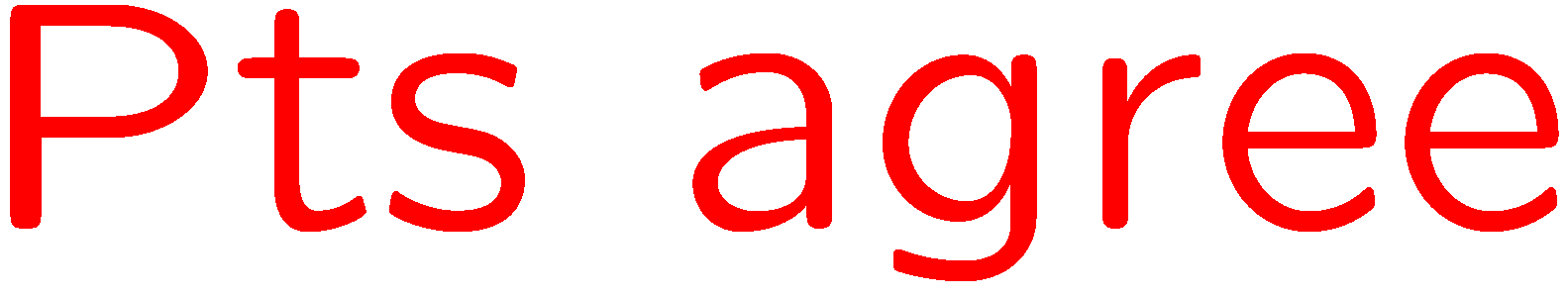 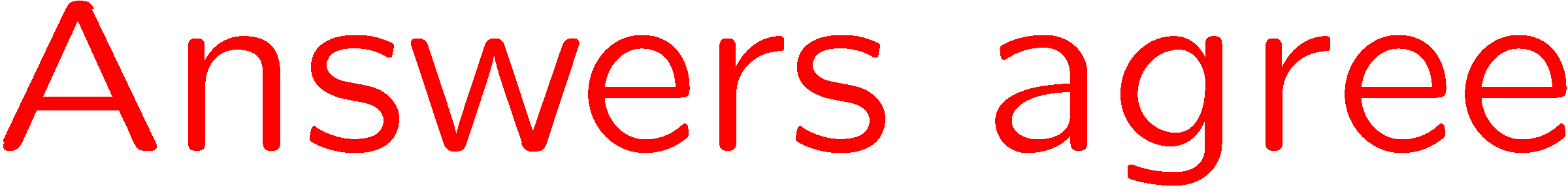 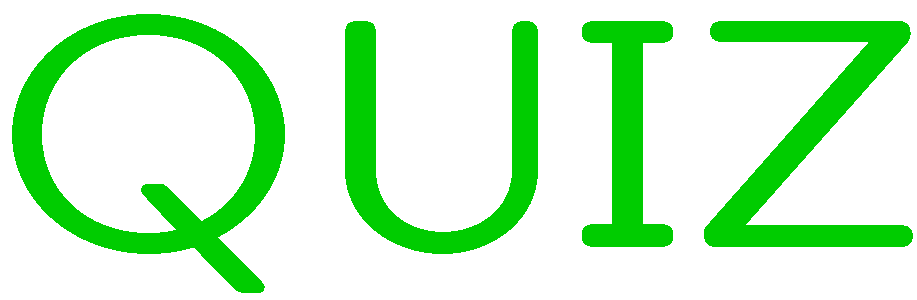 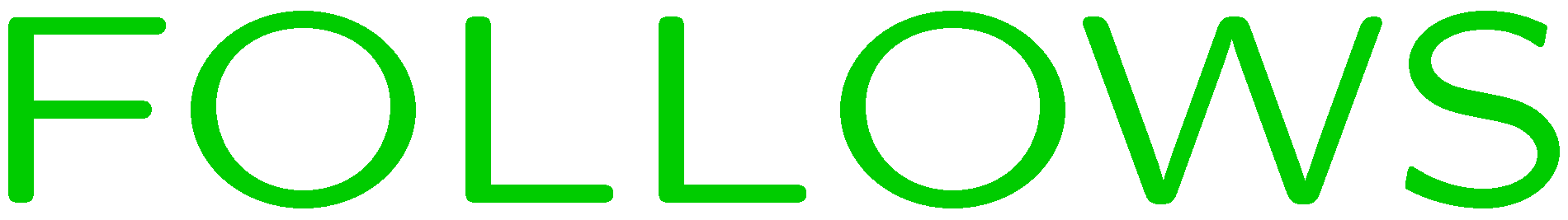 1+1=
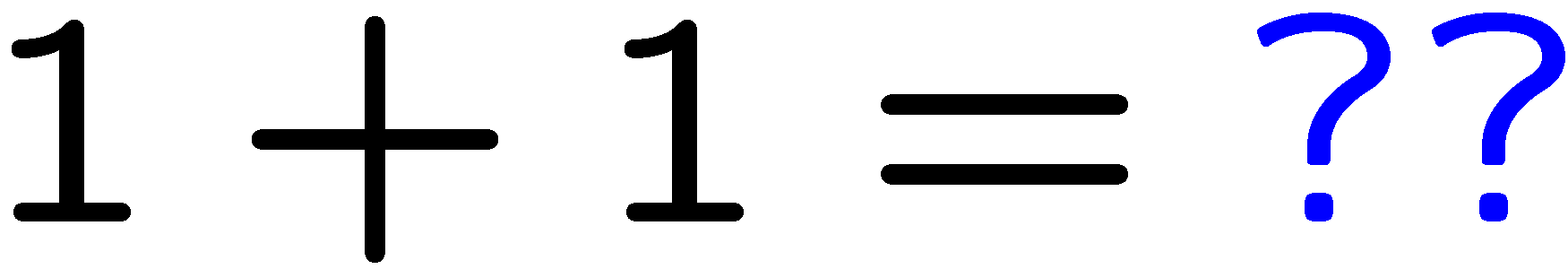 1
2
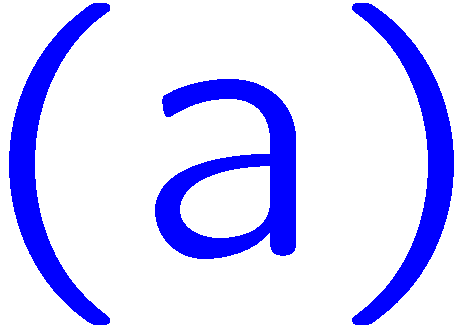 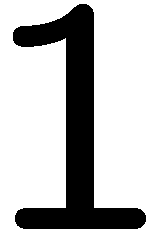 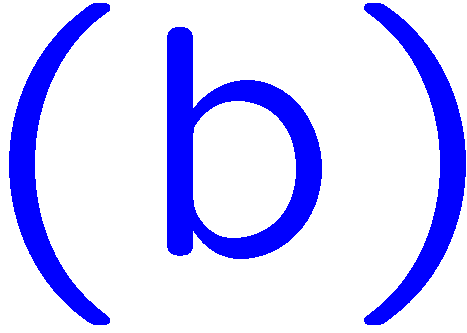 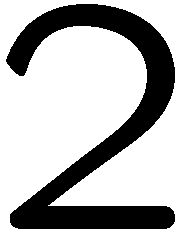 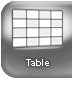 5
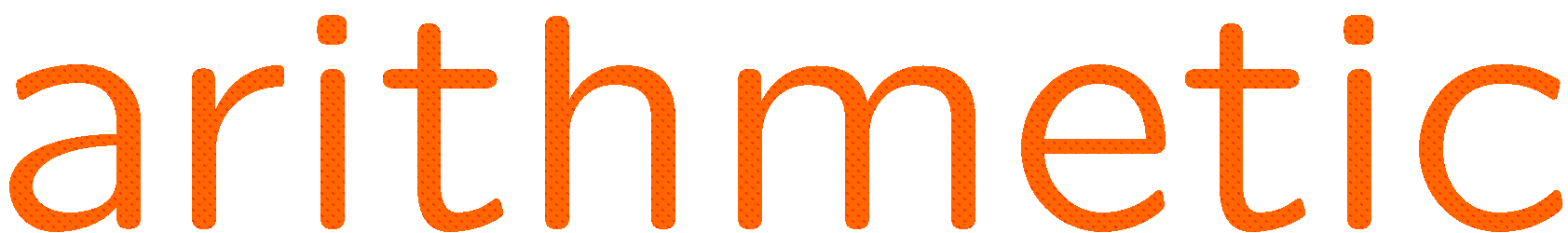 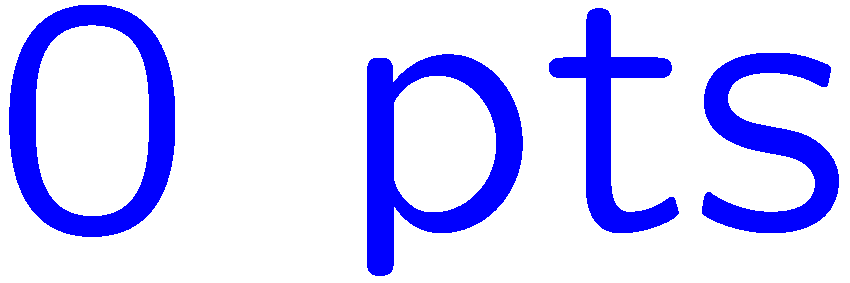 1+1=
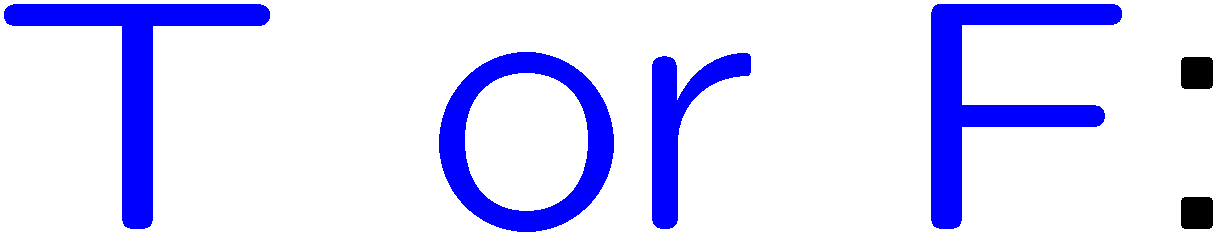 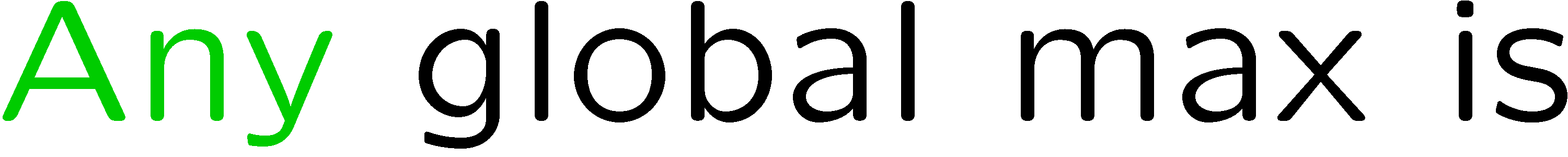 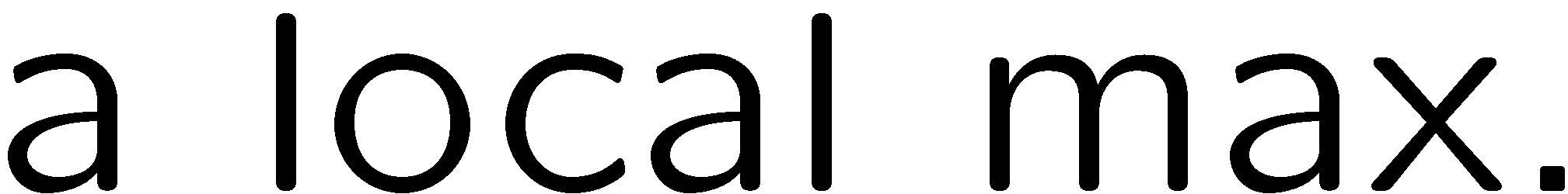 1
2
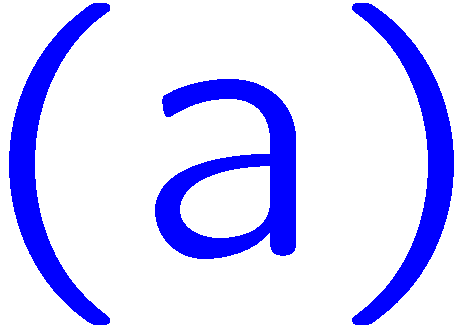 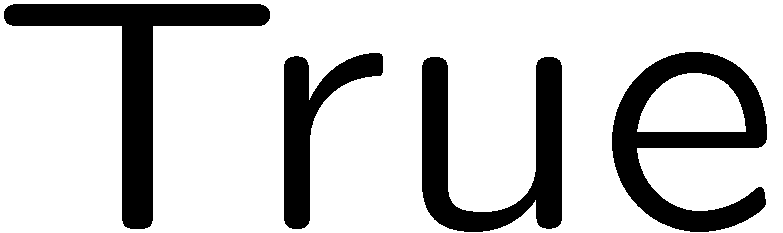 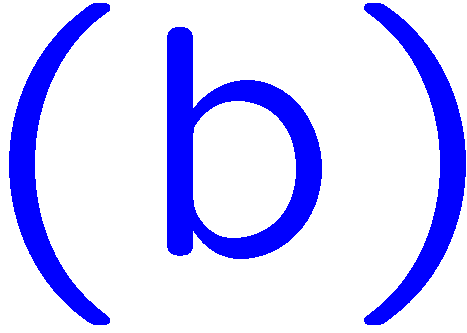 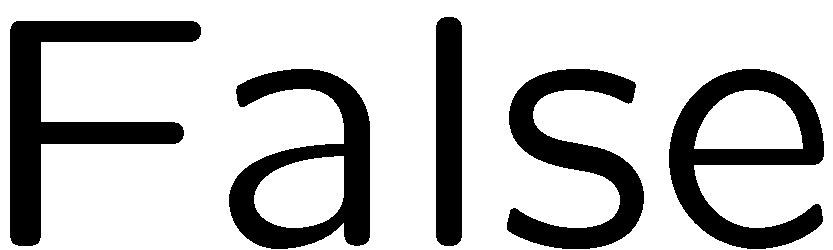 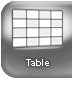 6
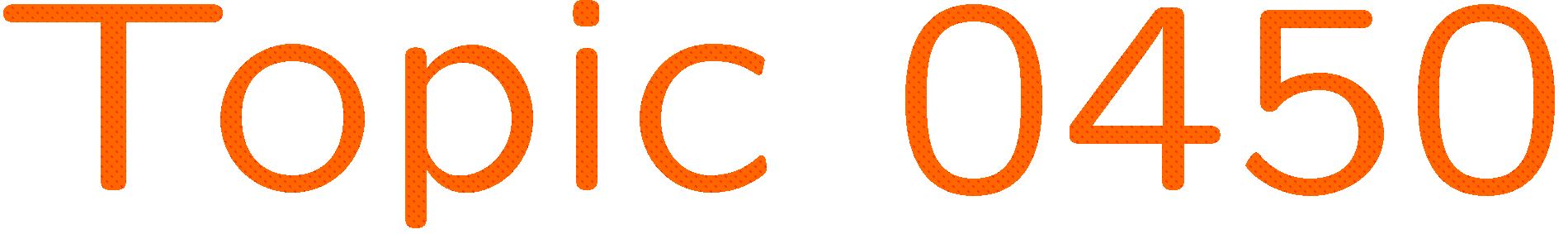 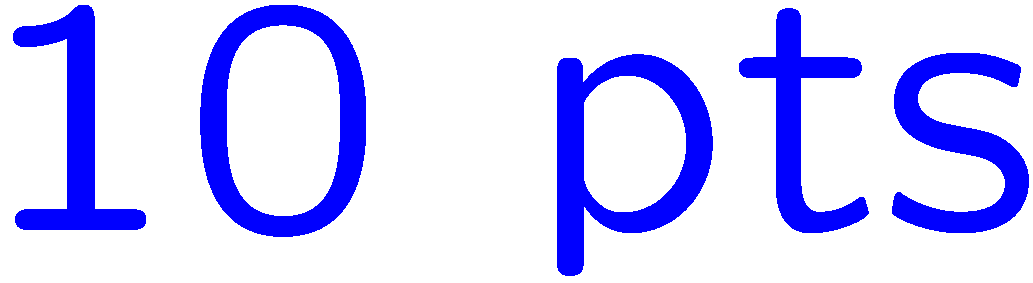 1+1=
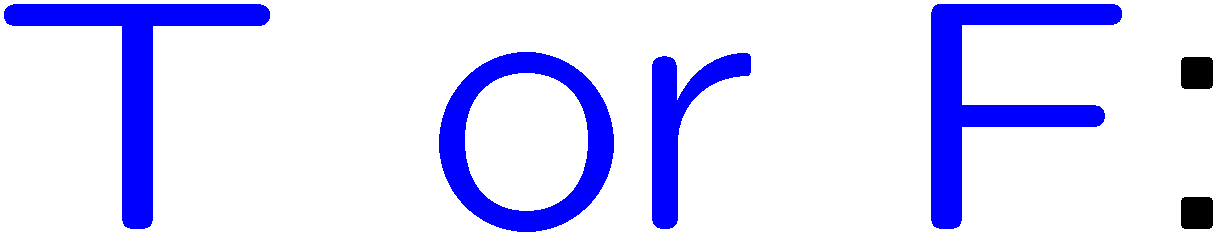 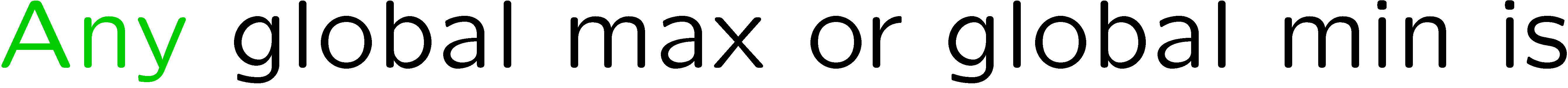 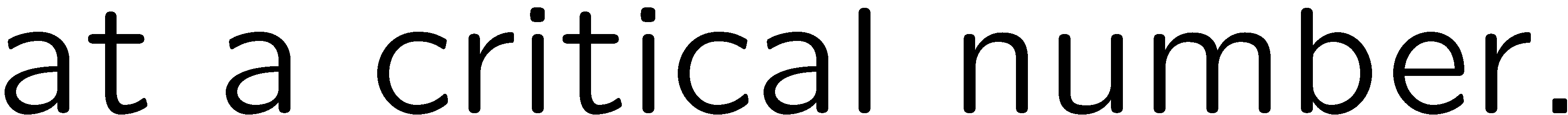 1
2
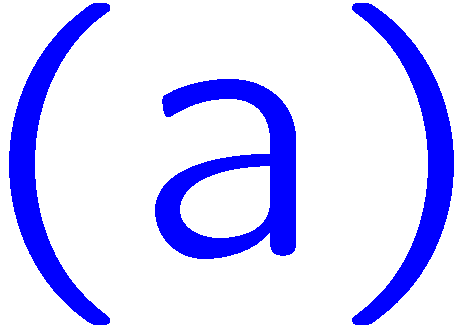 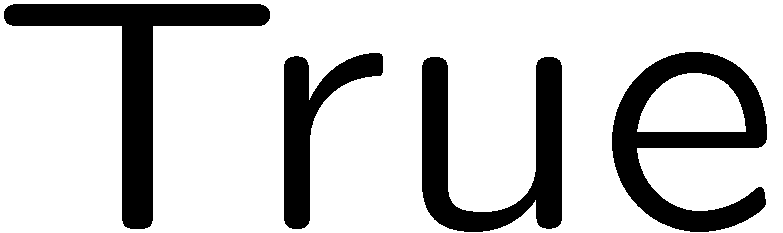 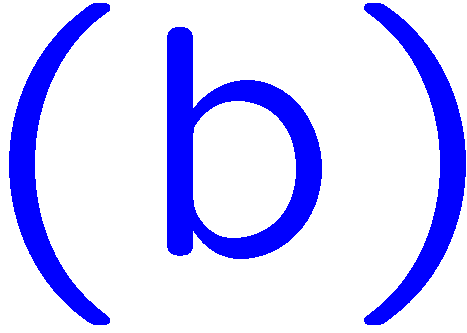 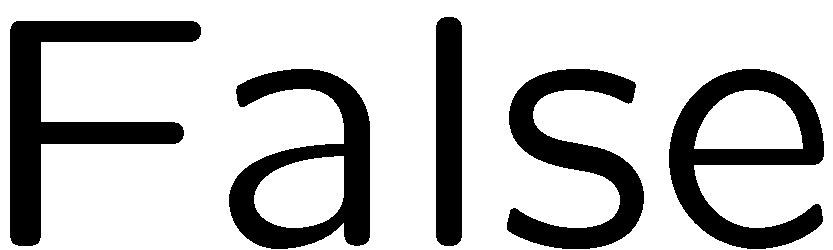 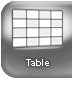 7
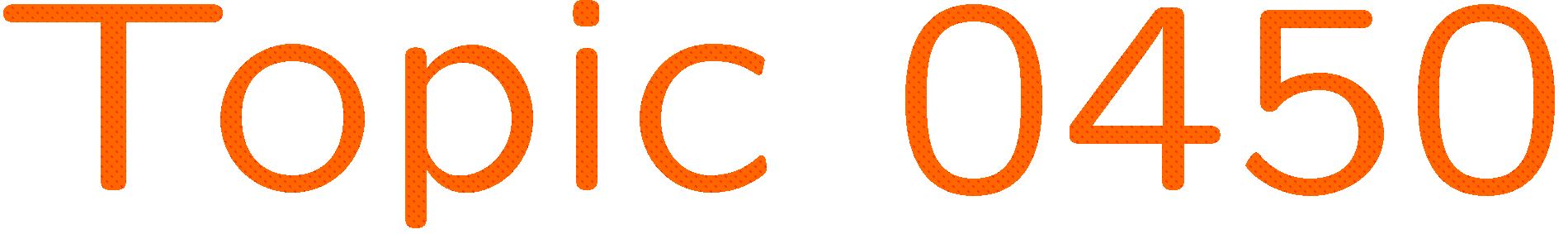 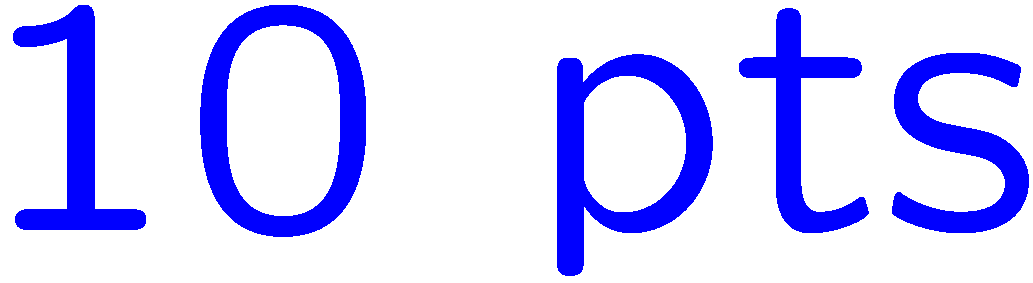 1+1=
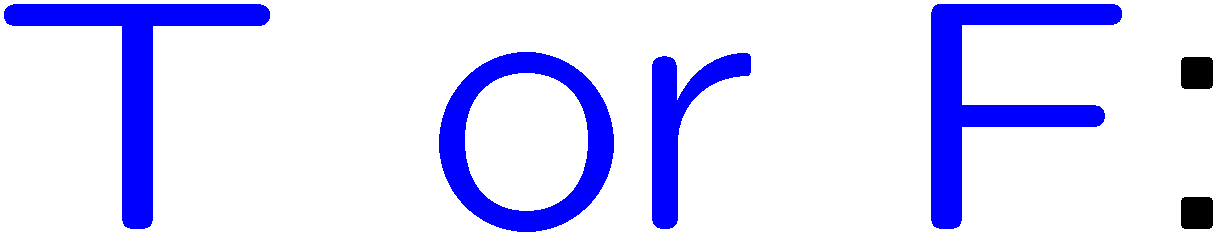 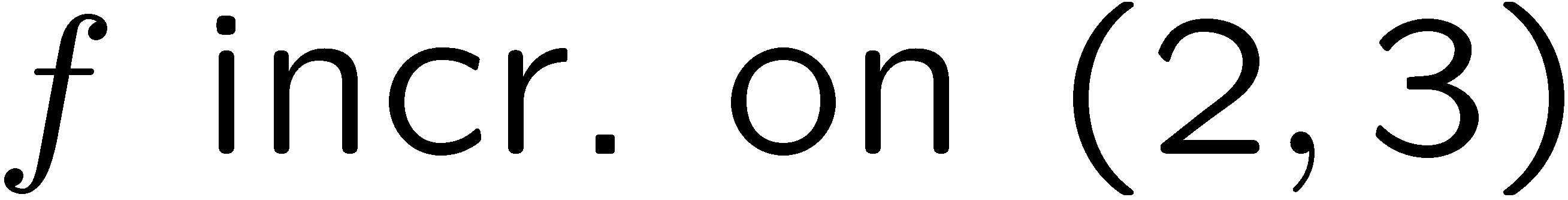 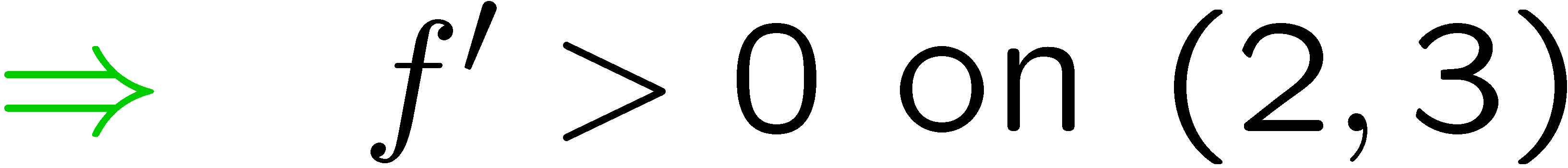 1
2
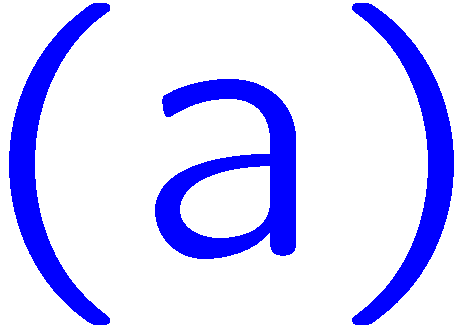 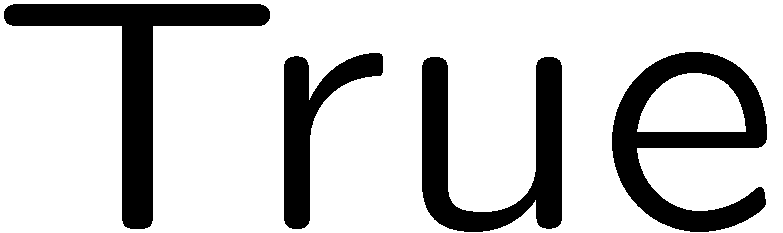 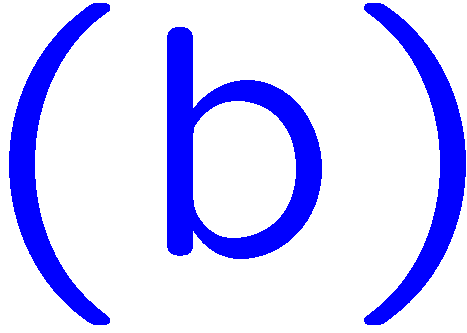 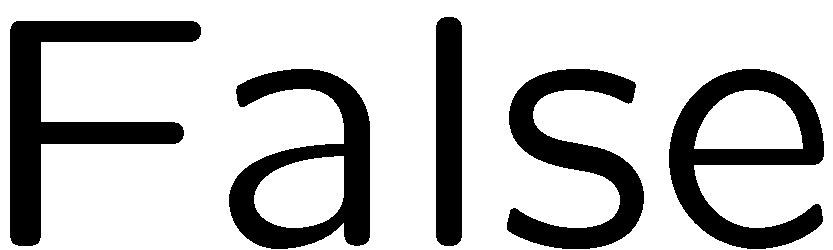 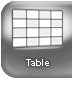 8
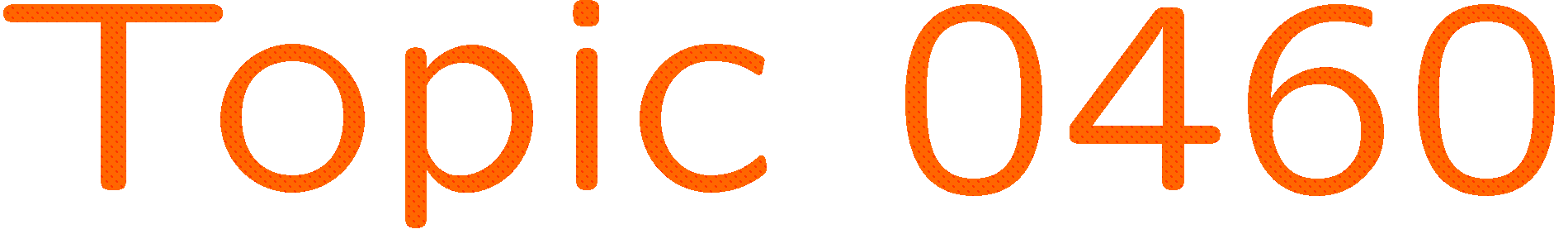 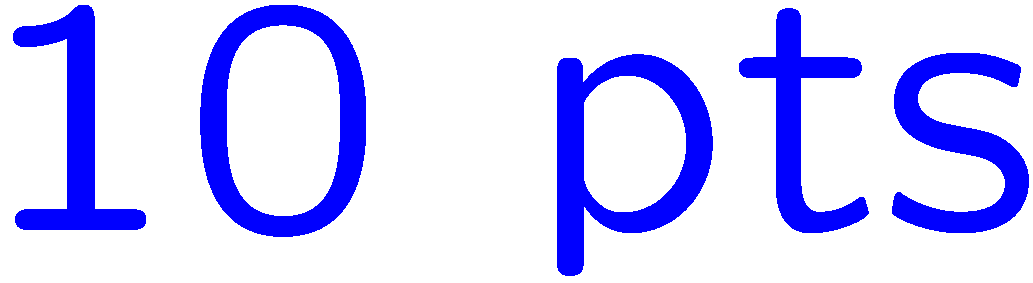 1+1=
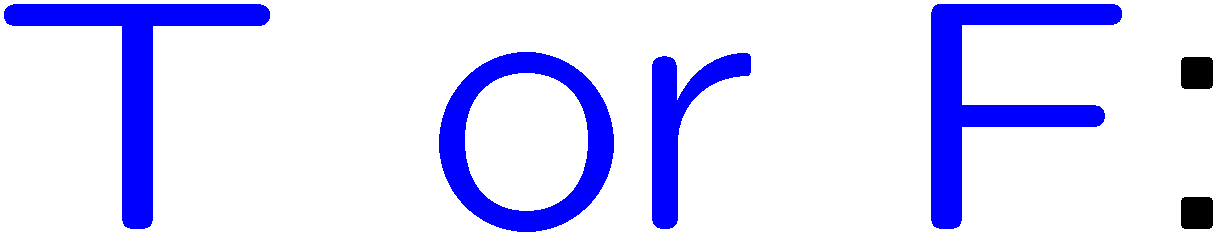 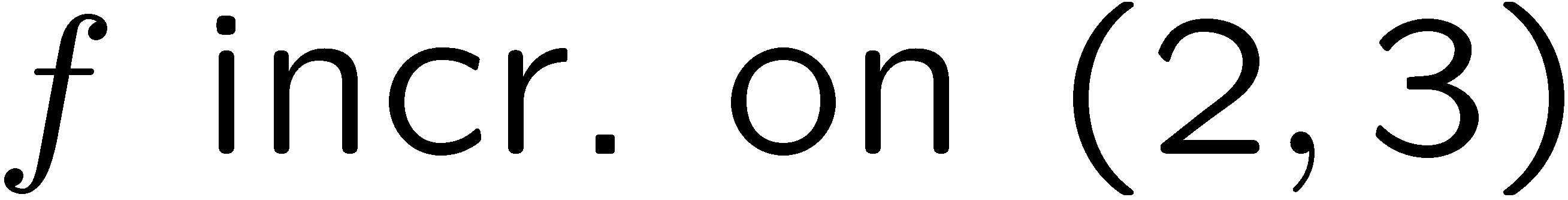 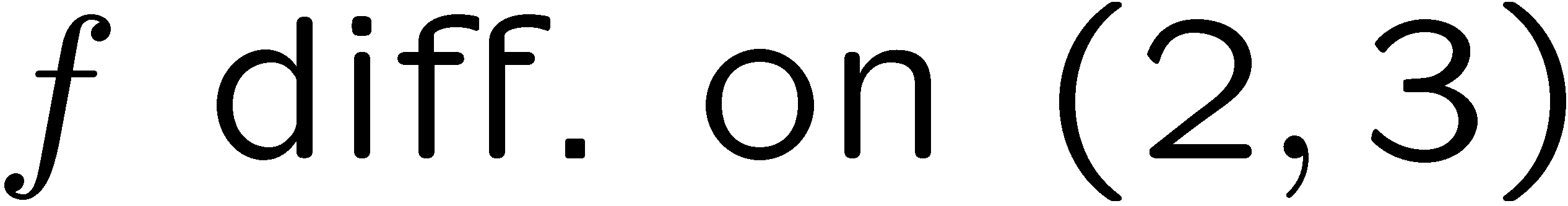 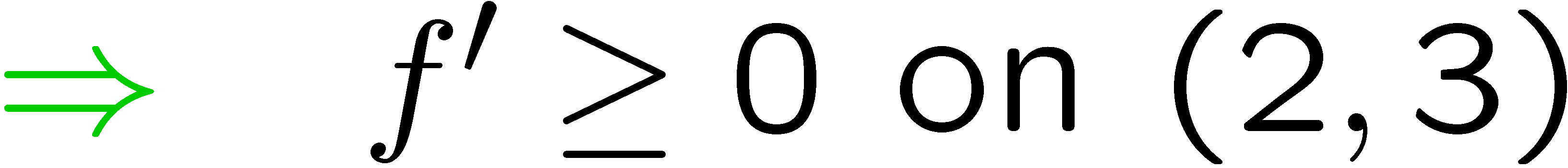 1
2
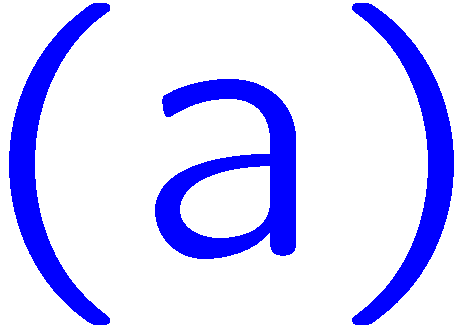 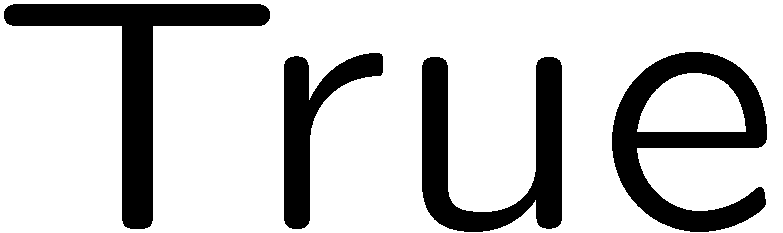 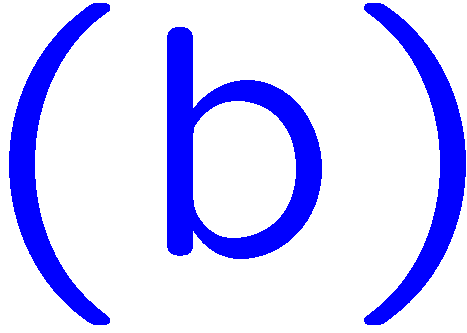 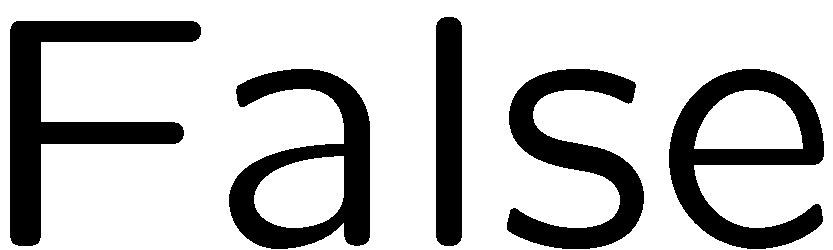 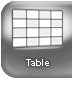 9
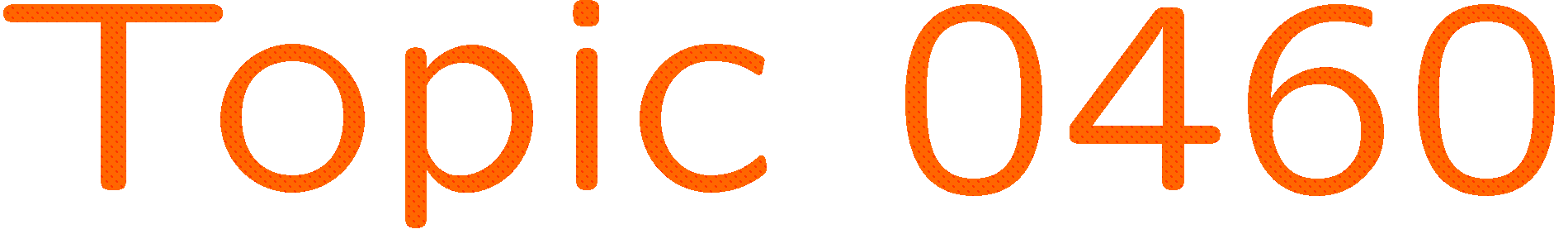 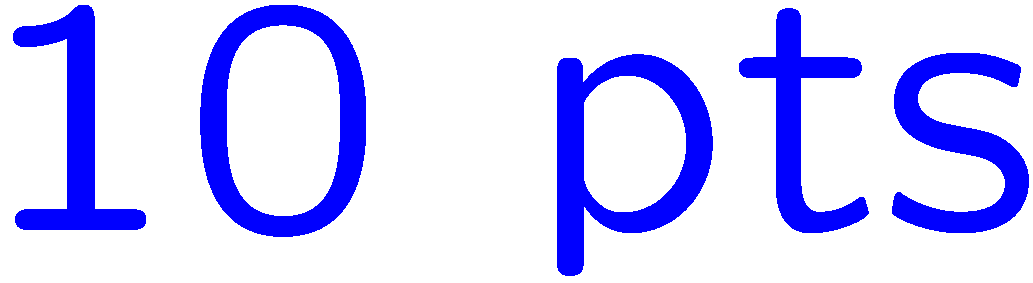 1+1=
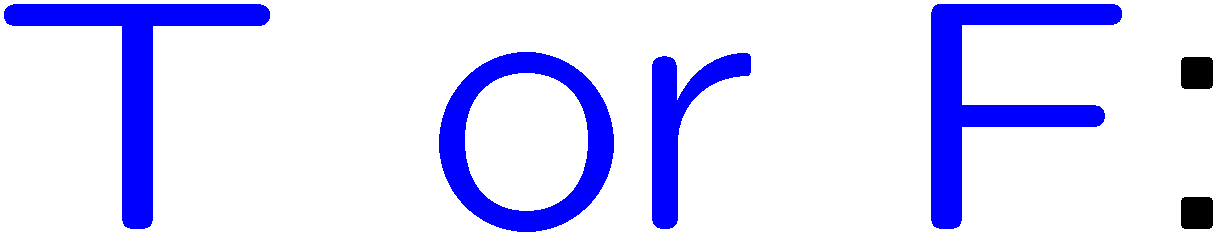 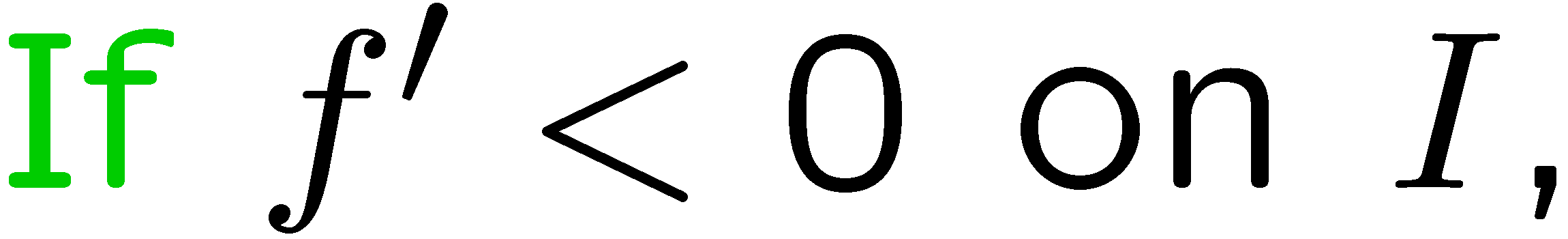 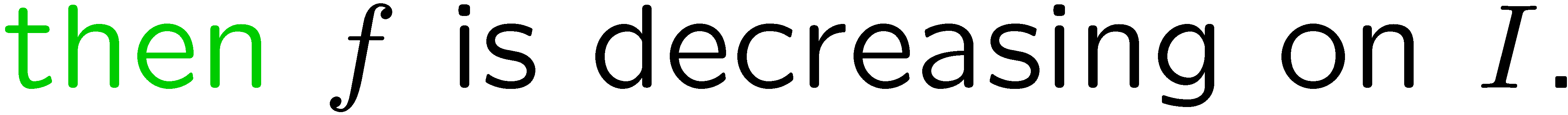 1
2
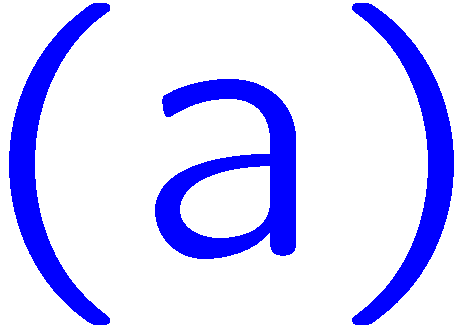 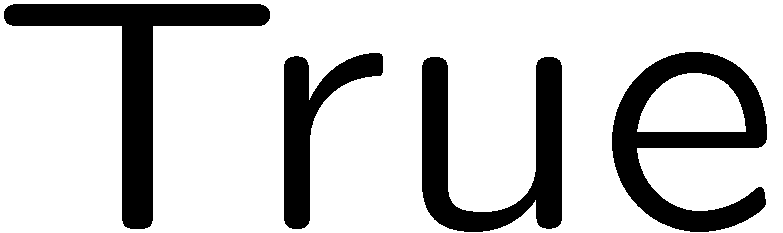 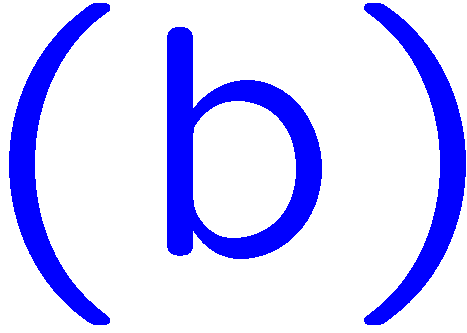 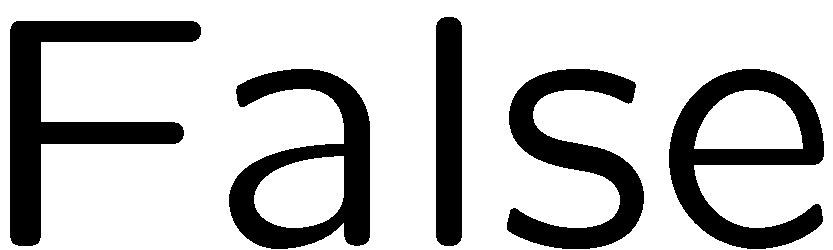 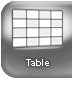 10
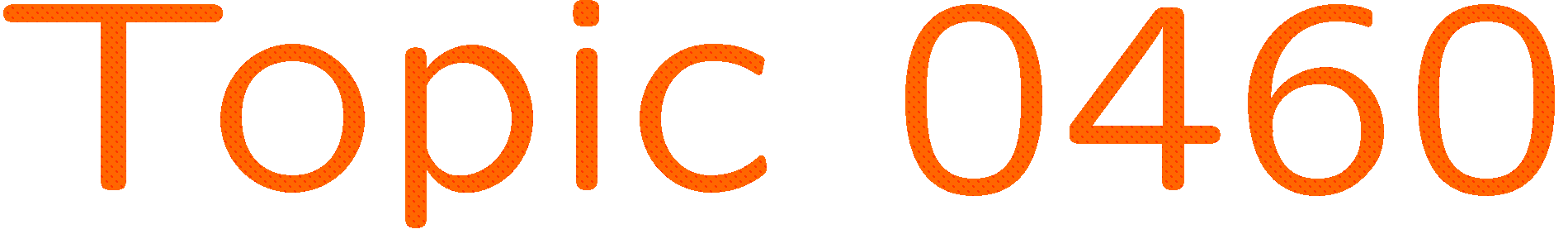 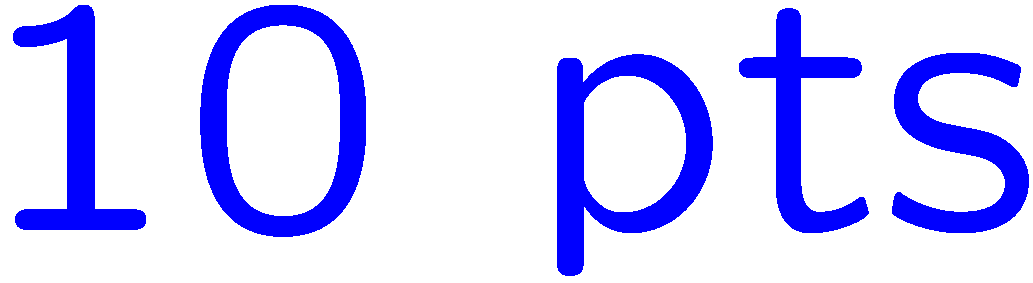 1+1=
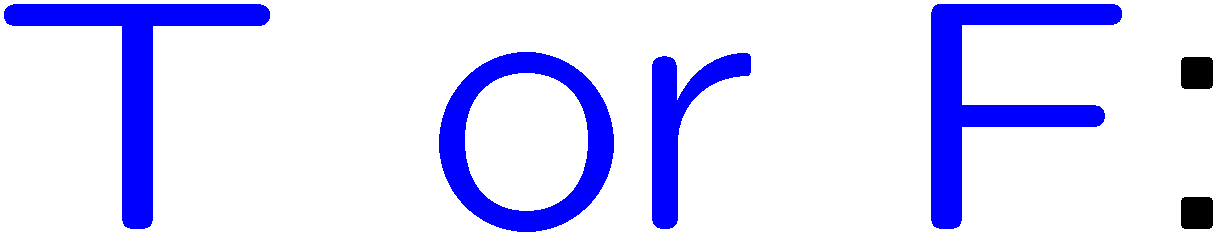 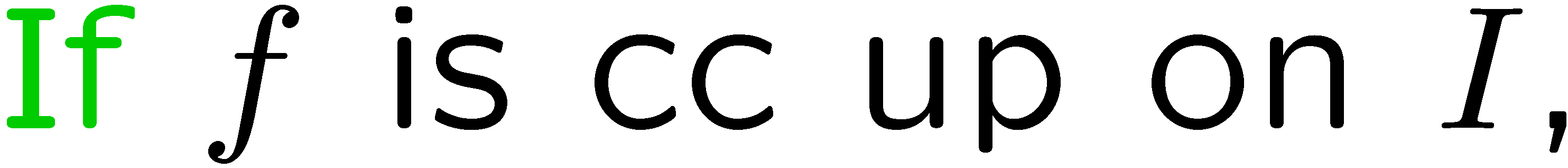 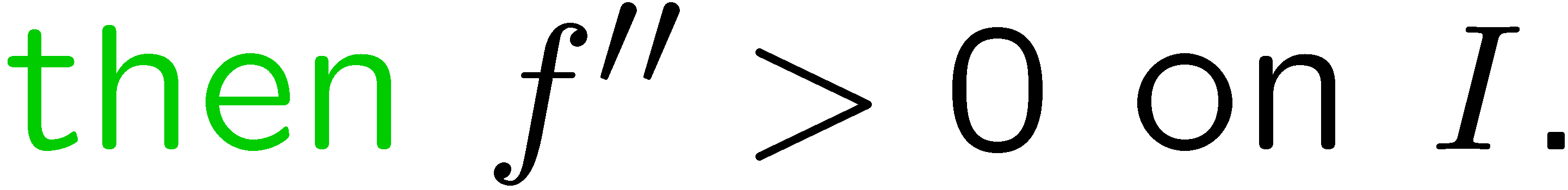 1
2
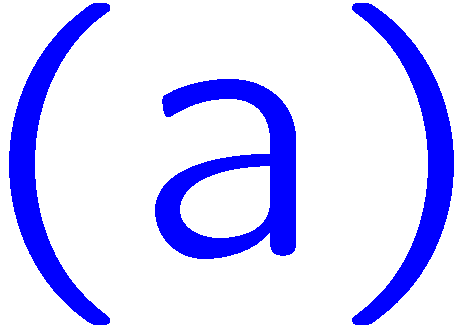 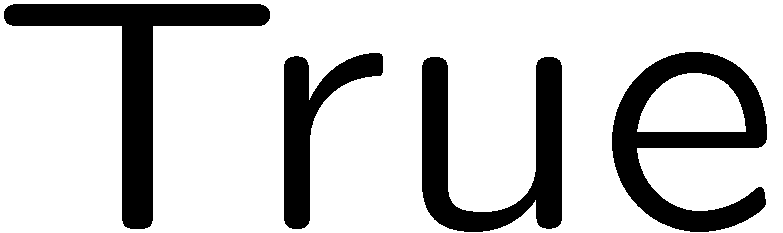 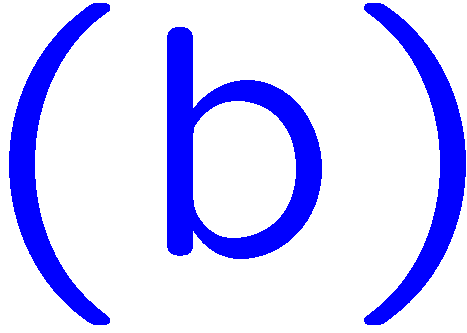 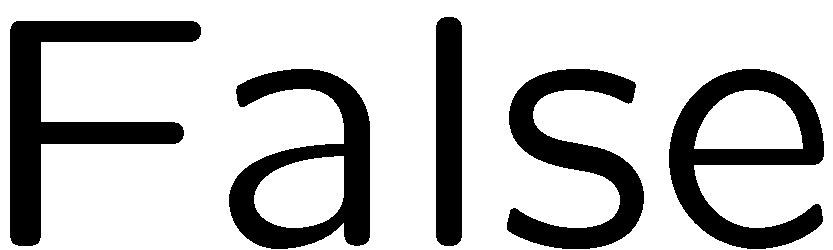 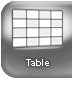 11
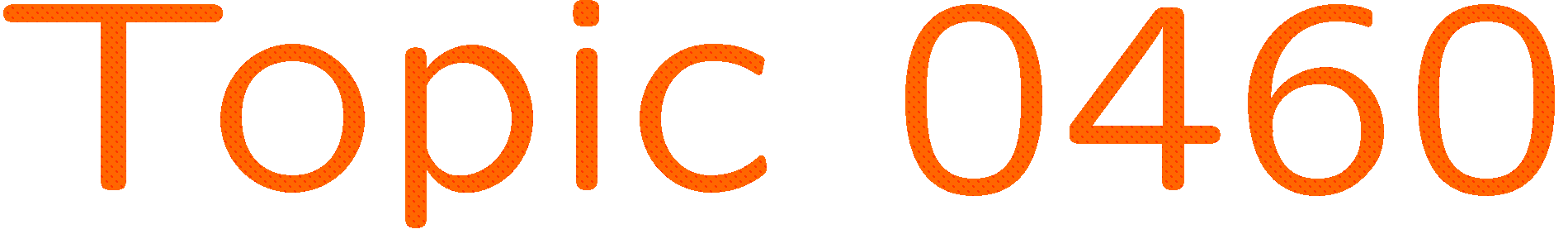 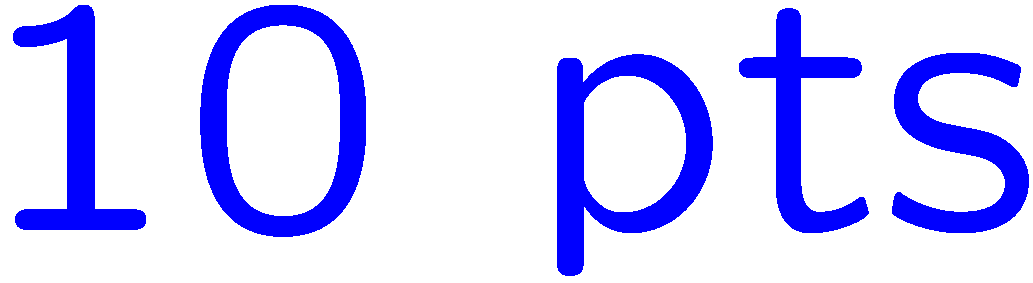 1+1=
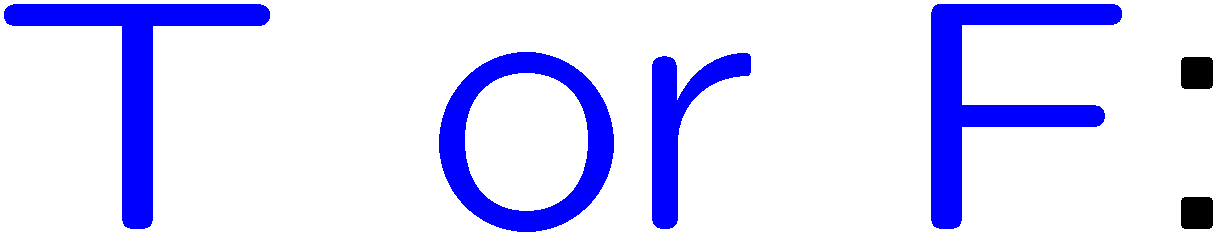 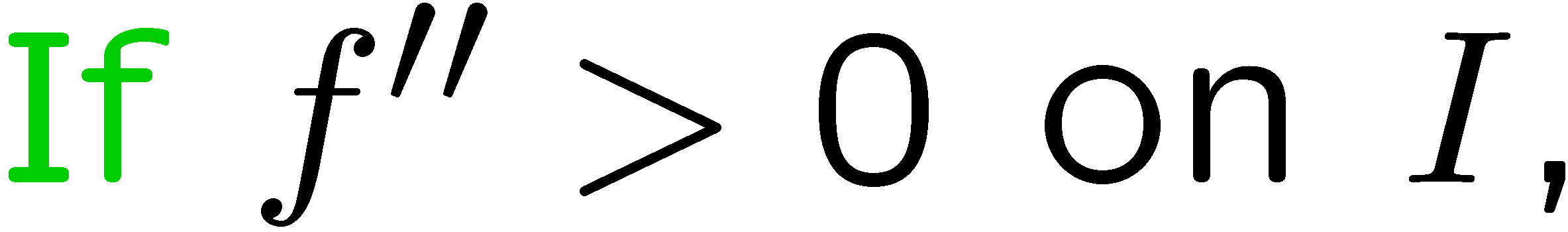 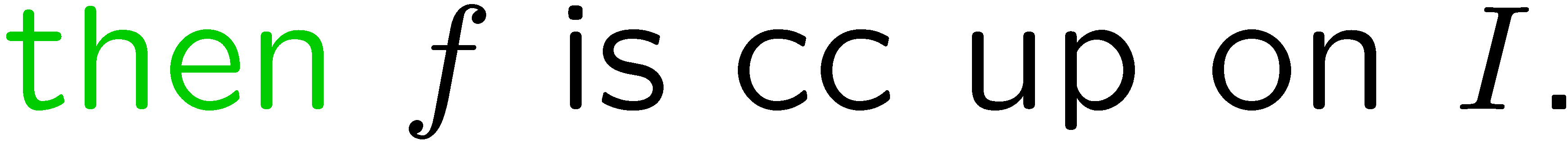 1
2
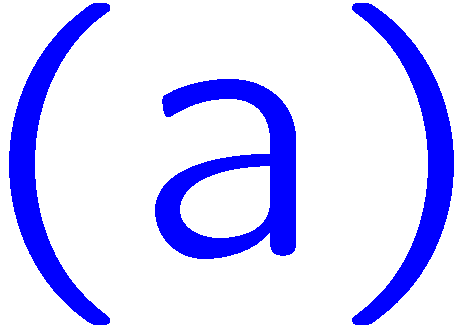 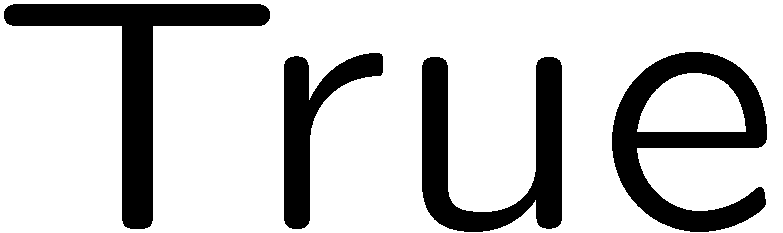 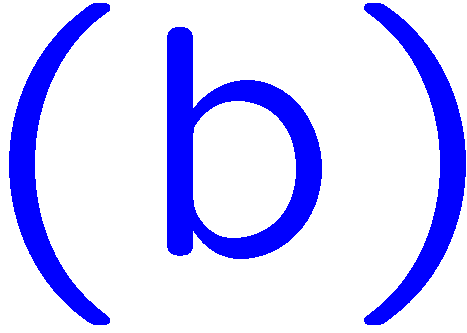 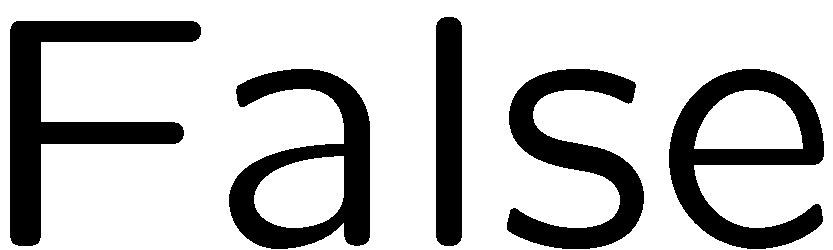 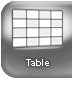 12
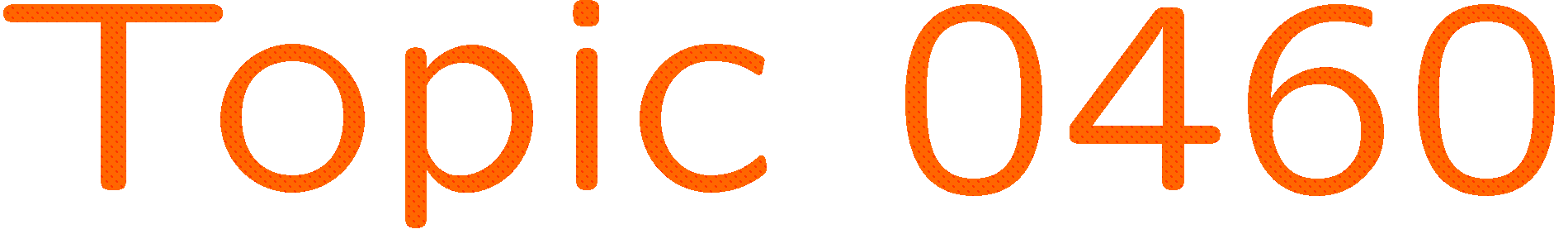 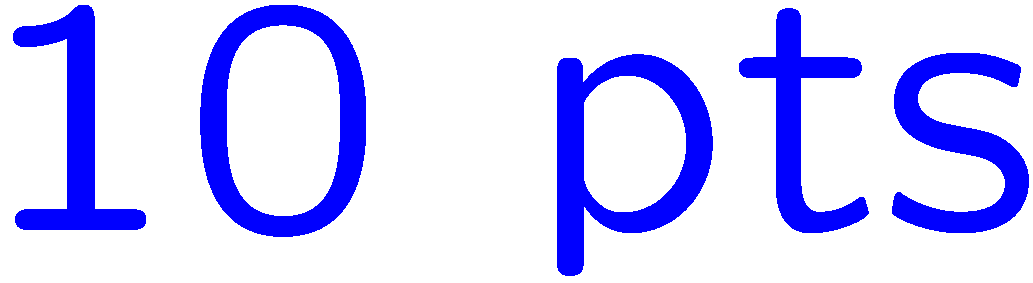 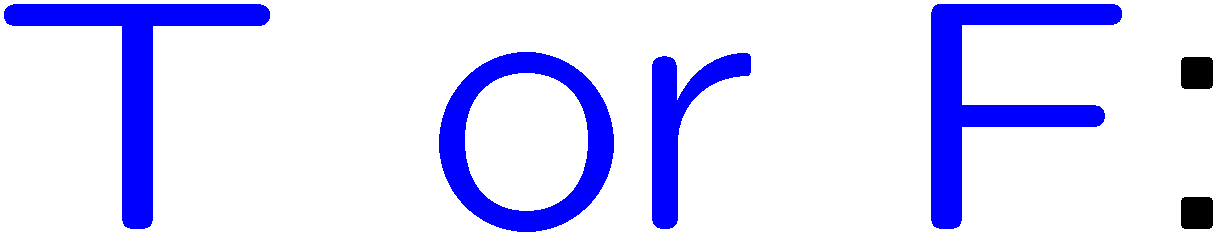 1+1=
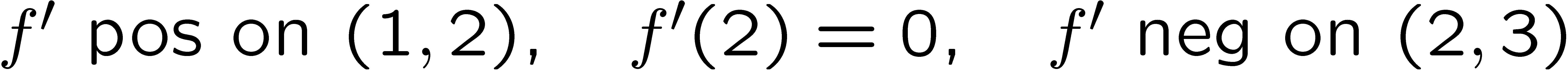 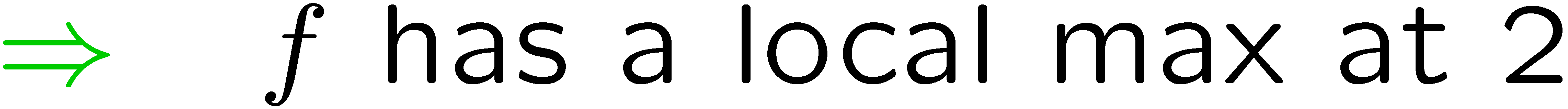 1
2
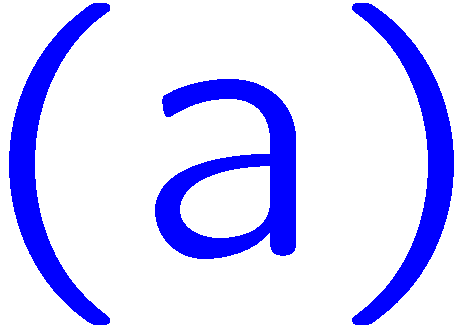 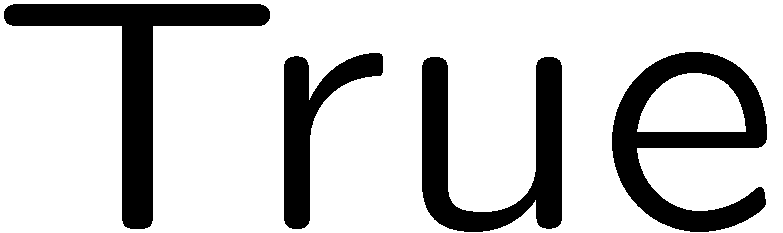 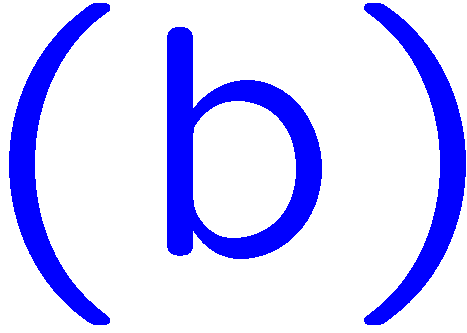 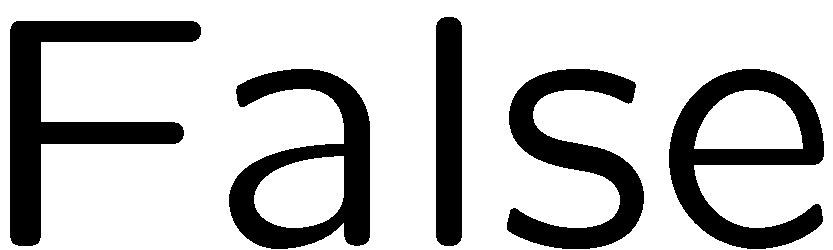 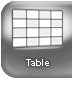 13
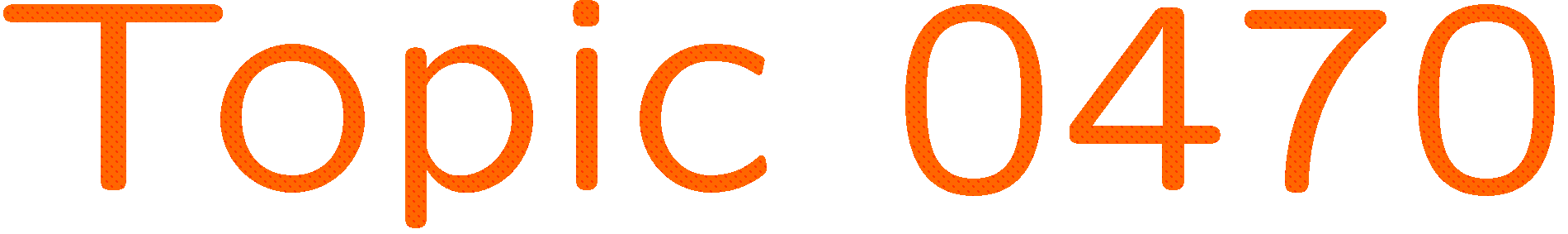 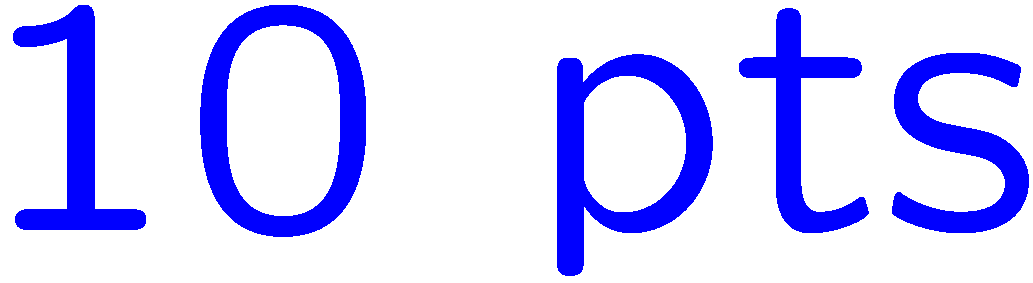 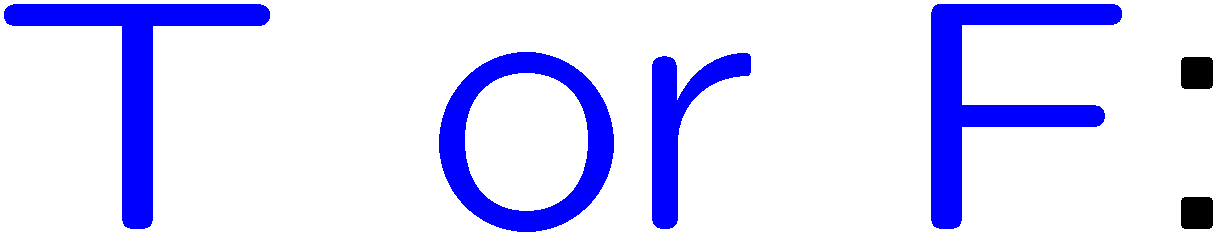 1+1=
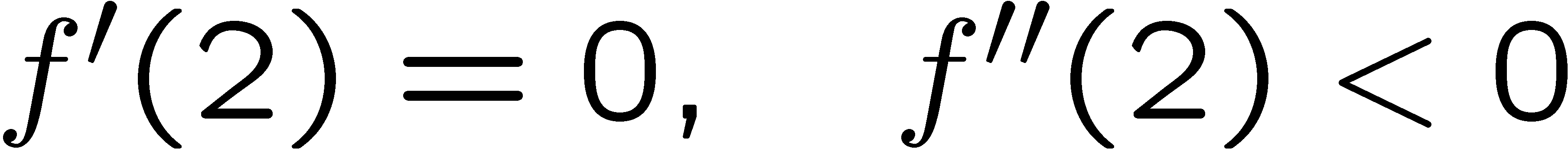 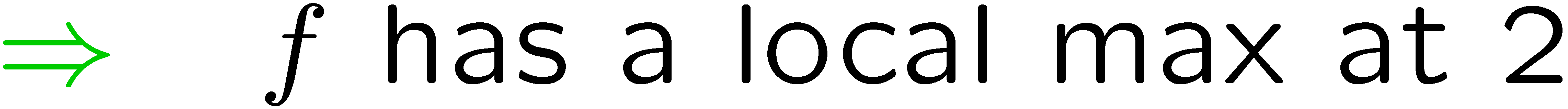 1
2
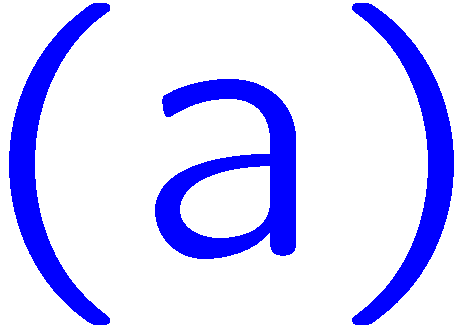 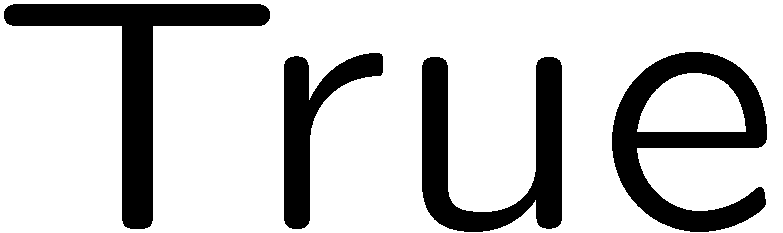 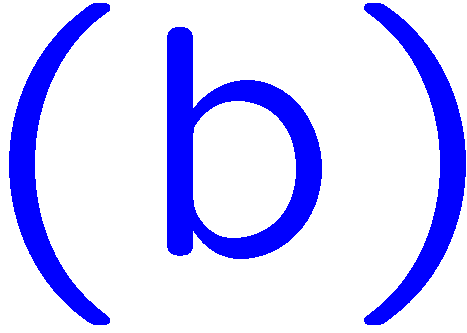 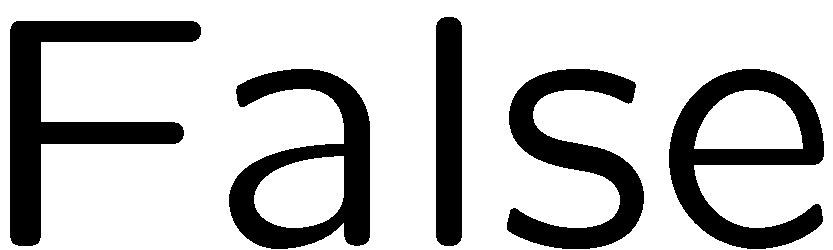 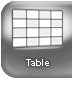 14
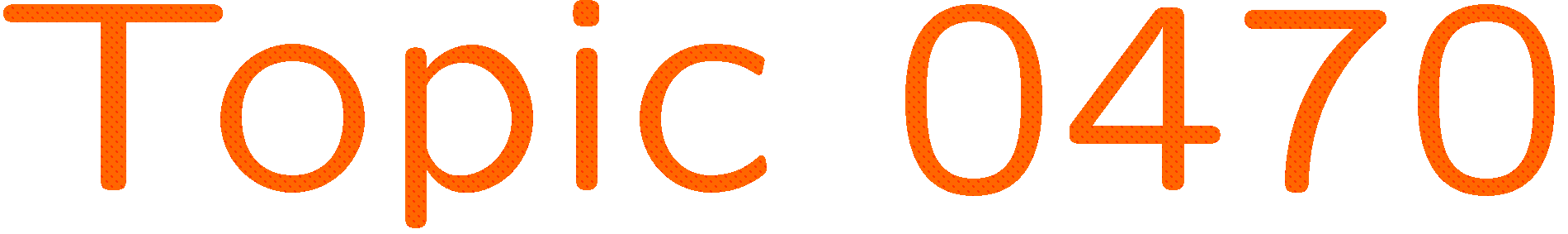 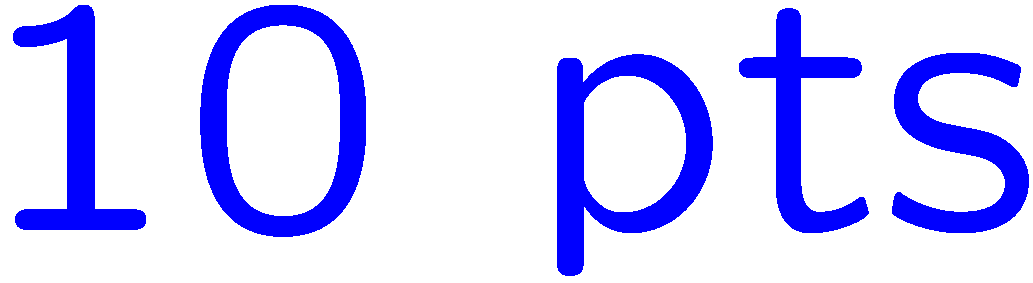 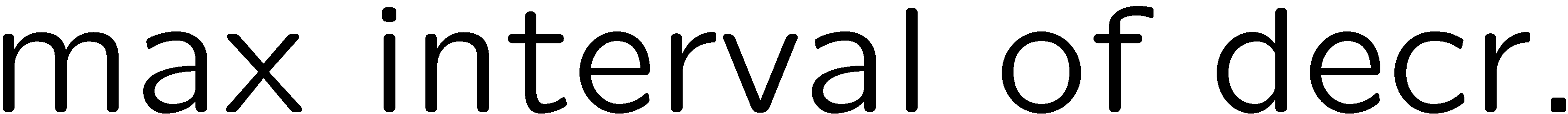 1+1=
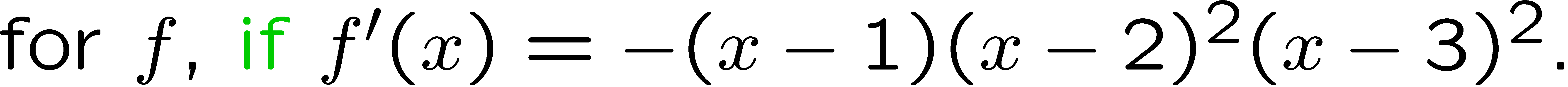 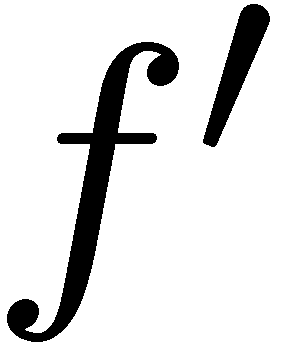 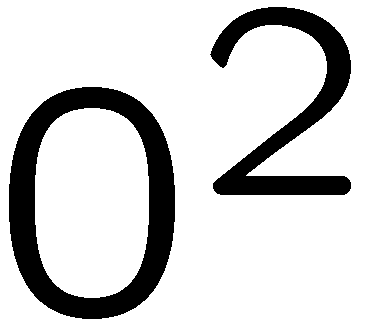 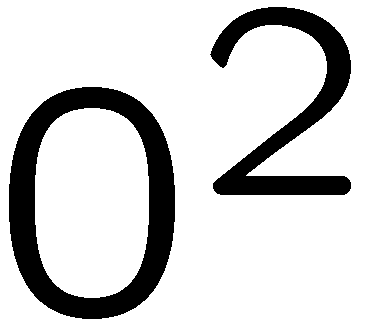 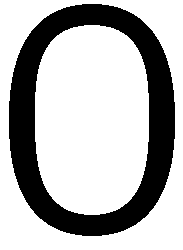 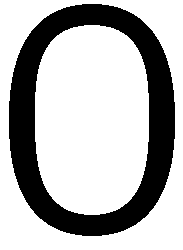 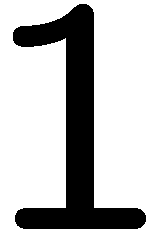 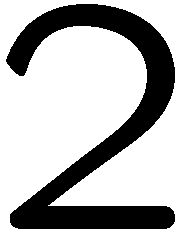 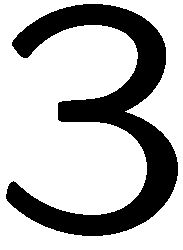 1
2
3
4
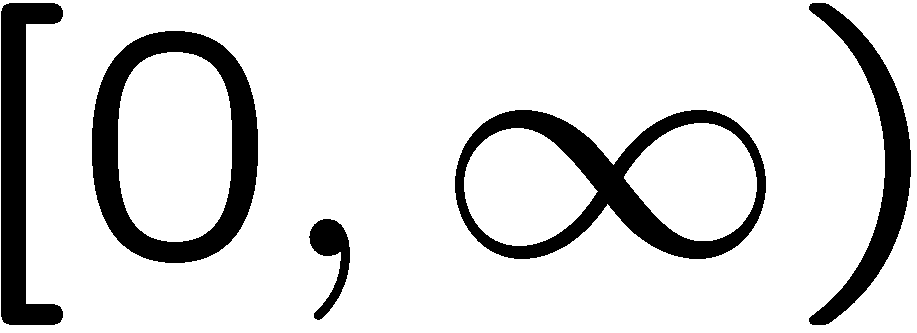 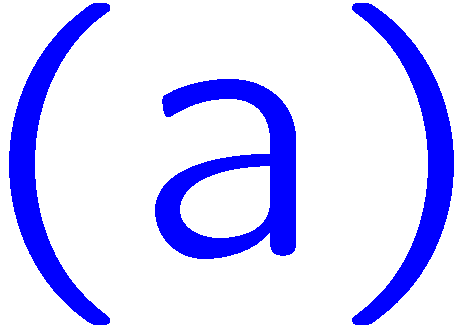 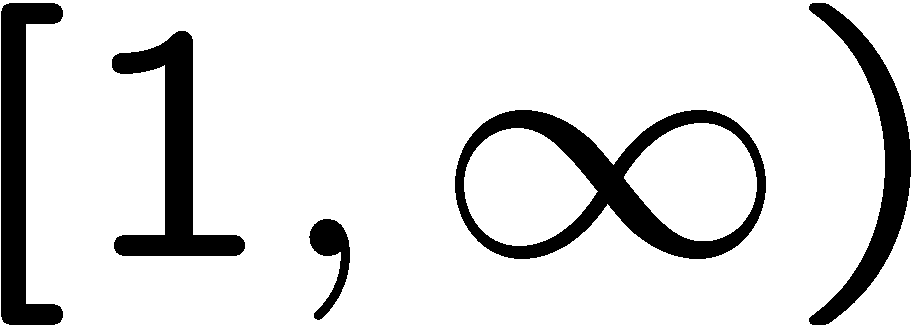 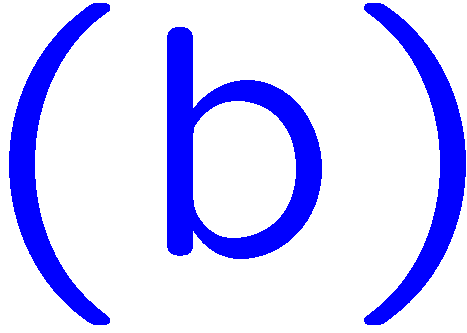 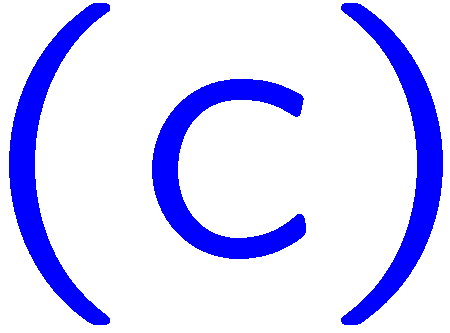 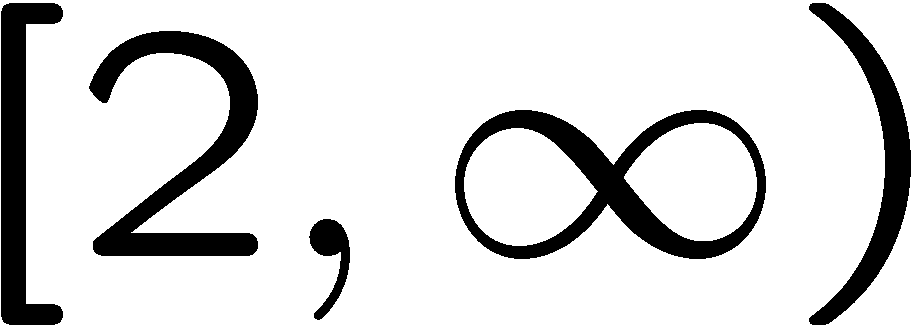 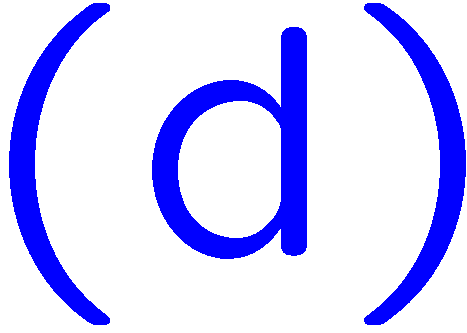 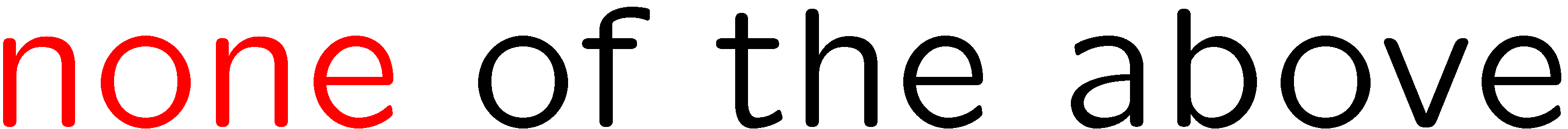 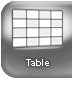 15
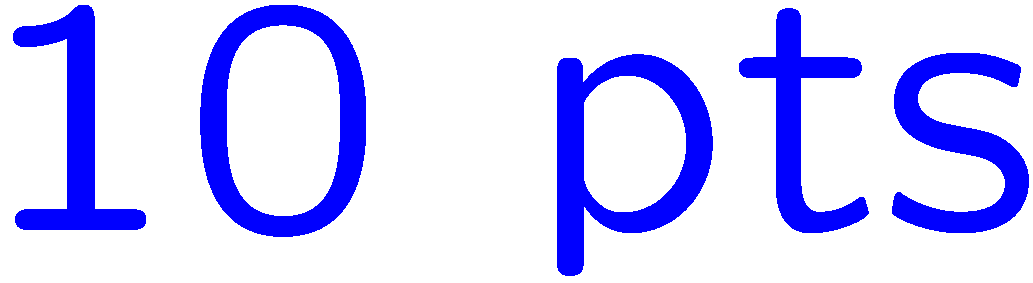 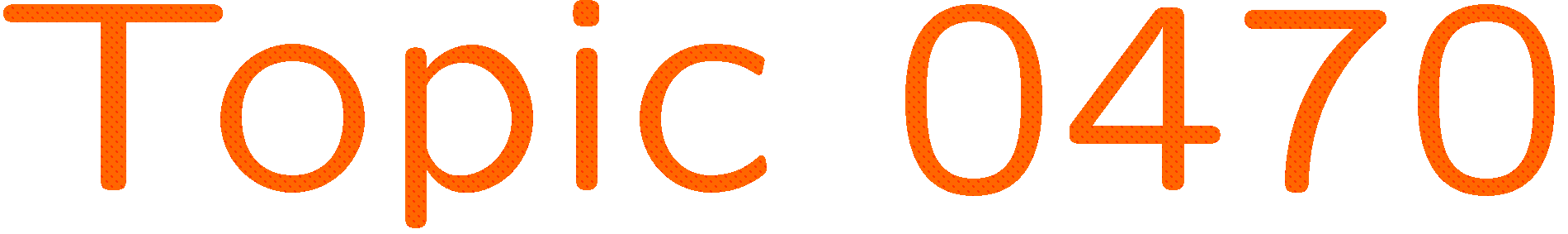 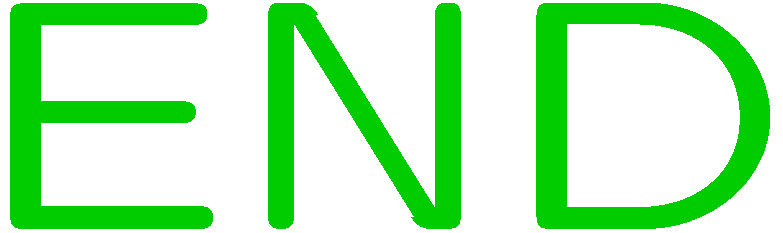 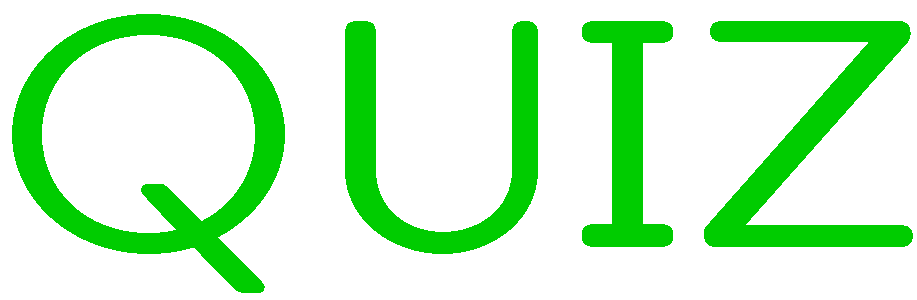